Learning Intention

To divide by powers of ten
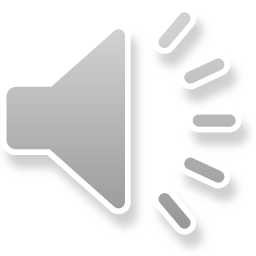 To divide numbers by 10 and100
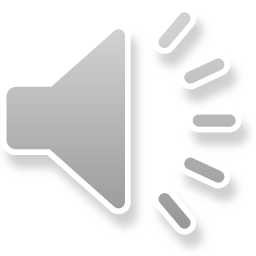 We will use this place value grid to help us work out the answer
If we divide any digit by 10 it will move one column to the right
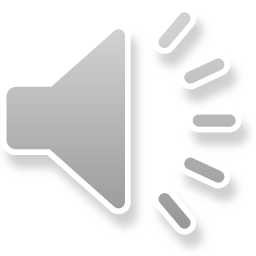 We must put a 0 in the empty ones column to hold the place so 6     10 = 0.6
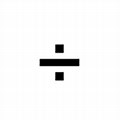 Let’s try another one. If we divide any digit by 10 it will move one column to the right
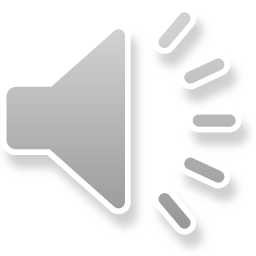 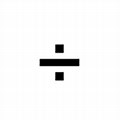 Let’s try another one. If we divide any digit by 10 it will move one column to the right
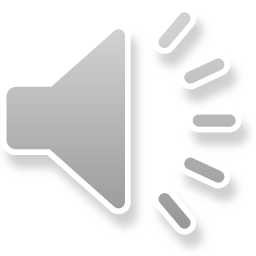 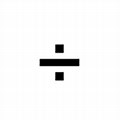 If we divide any digit by 100 it will move two columns to the right
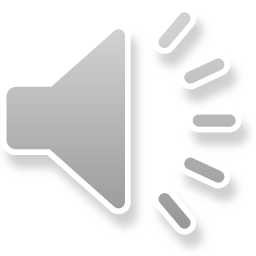 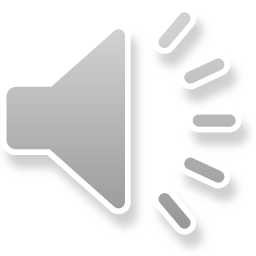 We must put a 0 in the empty ones column to hold the place so 6     100 = 0.06
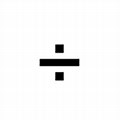 Let’s try another one. If we divide any digit by 100 it will move two columns to the right
We must put a 0 in the empty ones column to hold the place so 83     100 = 0.83
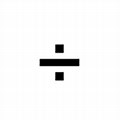 Let’s try another one. If we divide any digit by 100 it will move two columns to the right
We must put a 0 in the empty units column to hold the place so 293     100 = 2.93
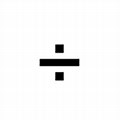 Let’s try another one. If we divide any digit by 100 it will move two columns to the right
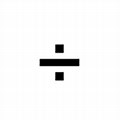